MATEMÁTICAS FINANCIERAS

Interés Simple e Interés compuesto
Dr. Arturo Rivera López
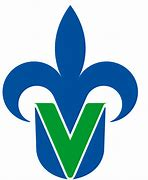 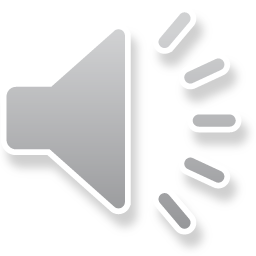 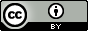 Interés Simple
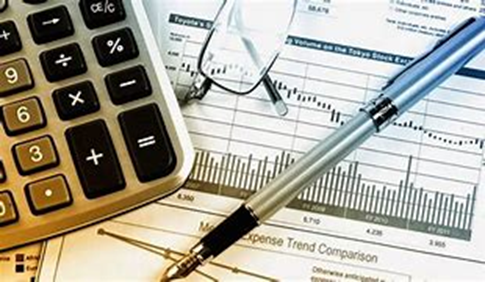 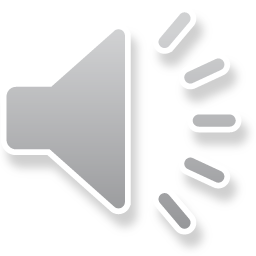 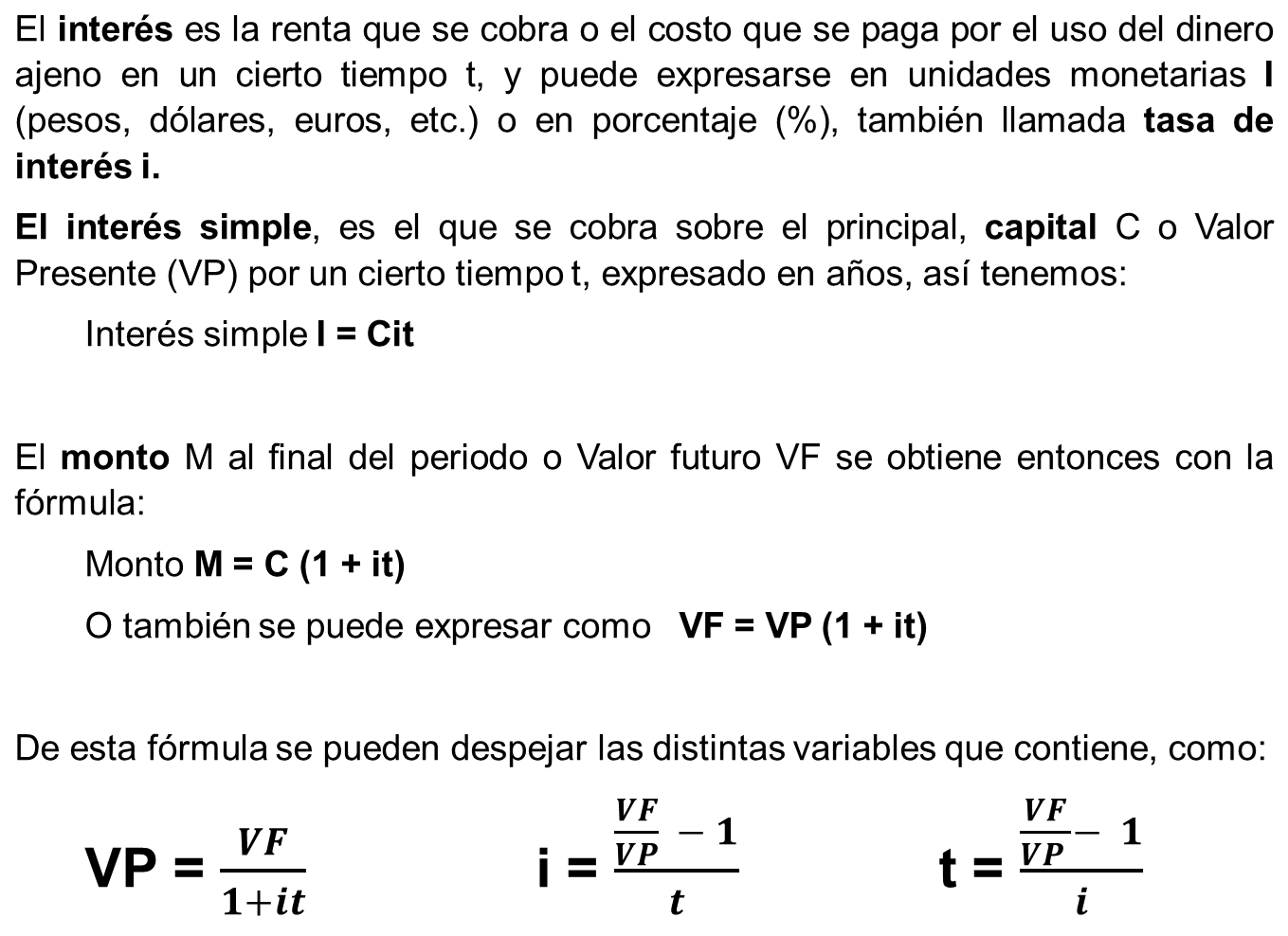 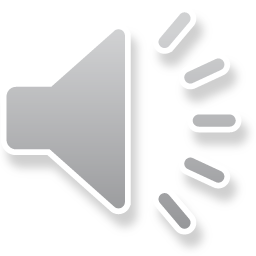 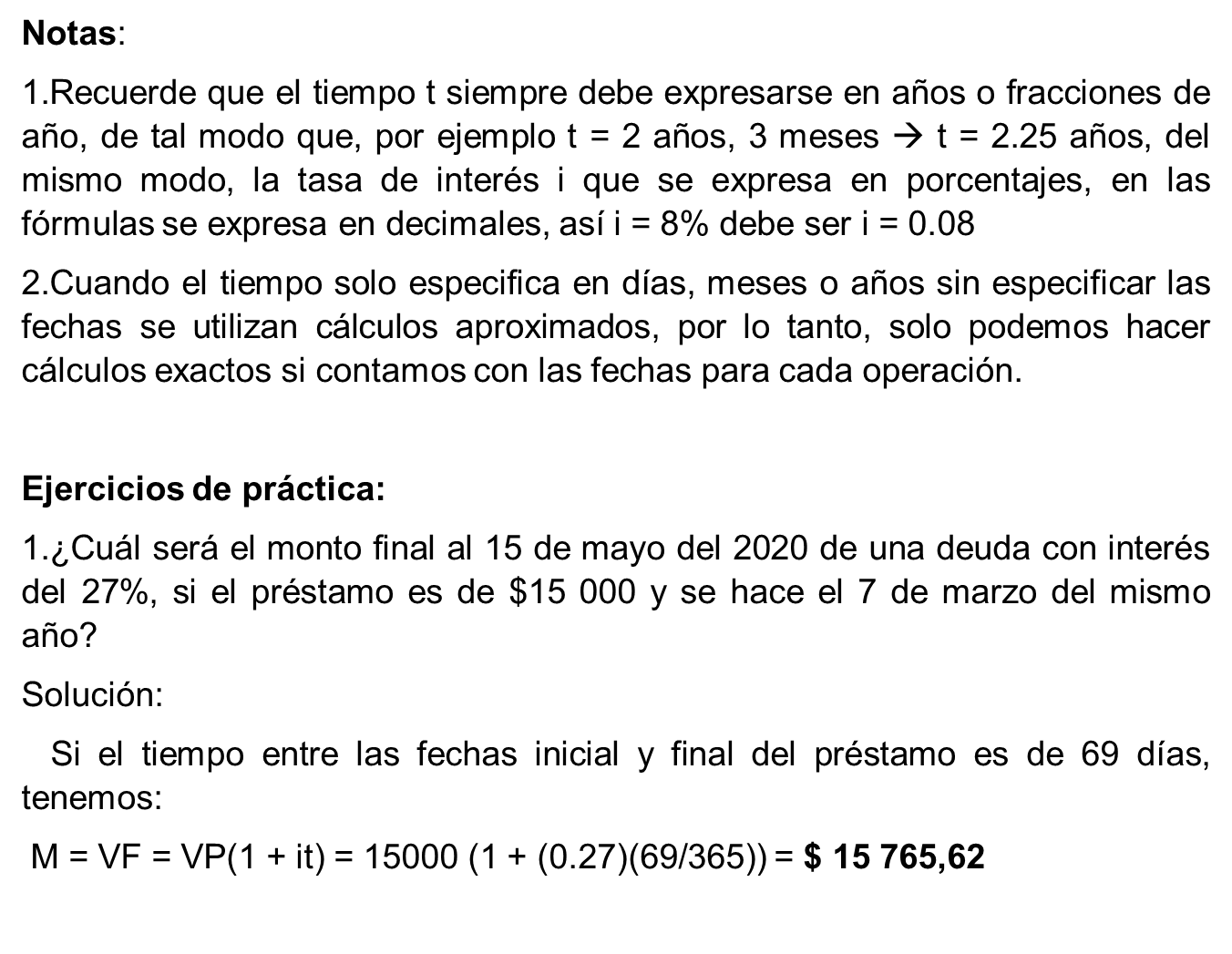 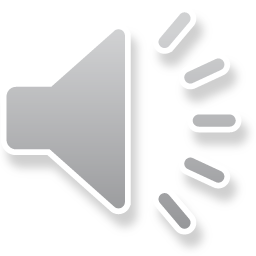 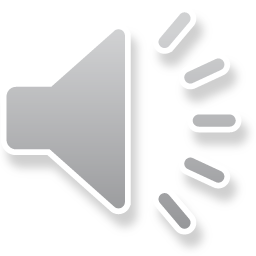 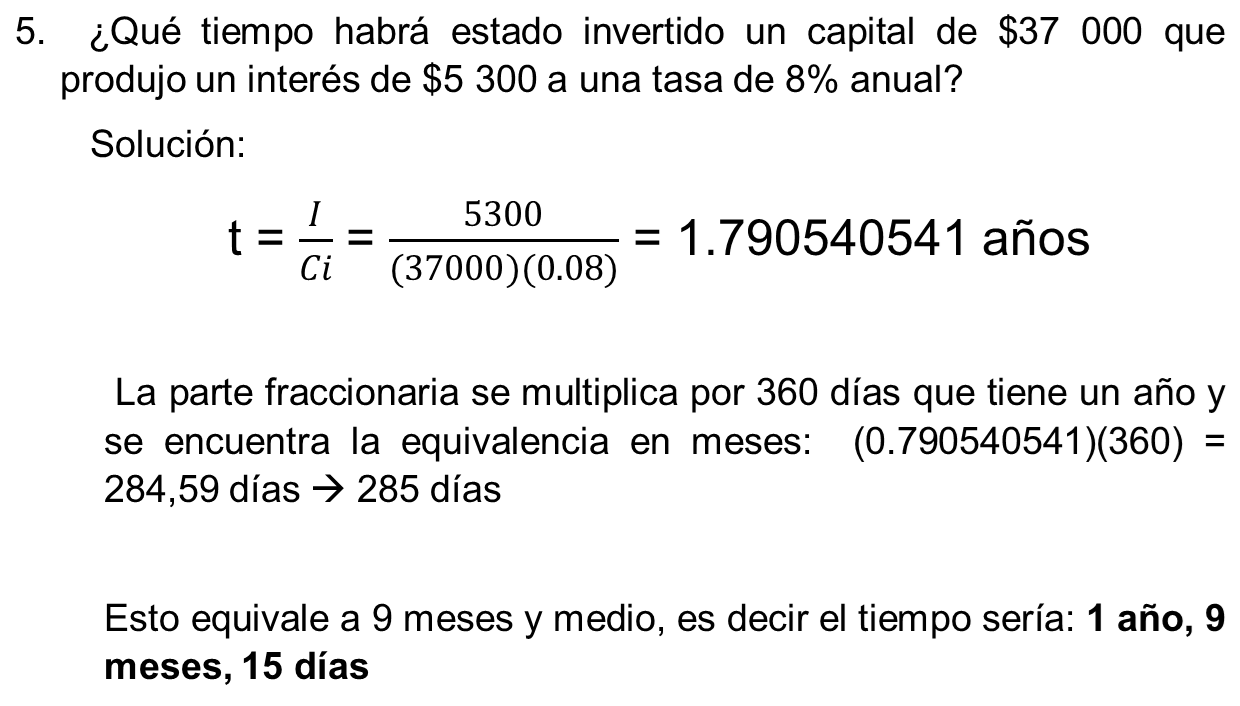 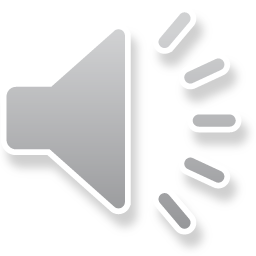 Interés Compuesto
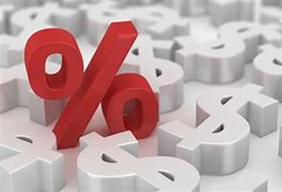 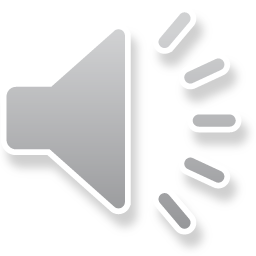 Interés compuesto. Monto, Capital, Tasa de interés
 
Interés compuesto, tasa de interés que se cobra sobre el capital y sobre los intereses acumulados. Es decir, los intereses que se generan se suman al capital original en periodos establecidos, mismos que van a generar un interés adicional en el siguiente periodo.
El Monto o Valor Futuro se obtiene con la siguiente fórmula:

                   M = Valor futuro (VF) = Capital (1 + j)n

             Donde,  j = tasa de interés compuesto a capitalizar
                         n = número de periodos de capitalización de intereses

Del mismo modo:

                  Valor presente (VP) = VF / (1 + j)n
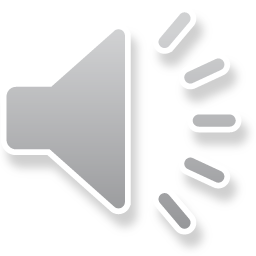 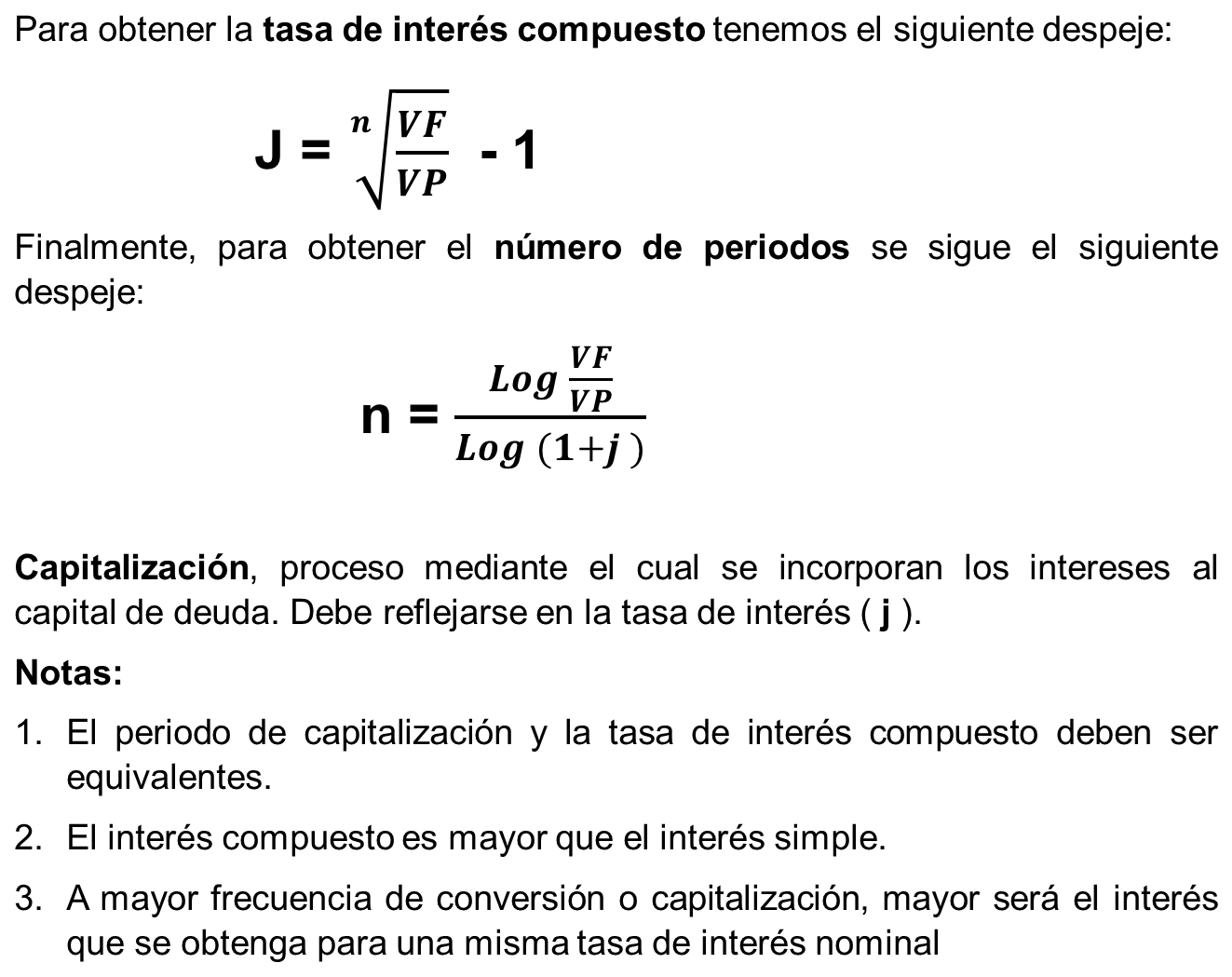 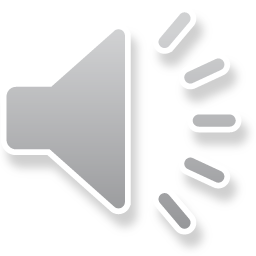 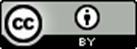